Energieeinsparung und erneuerbare Energien bei religiösen und sozialen Orten Rekonstruktion der Pfarrscheune in Lichtenhagen Dorf bei Rostock
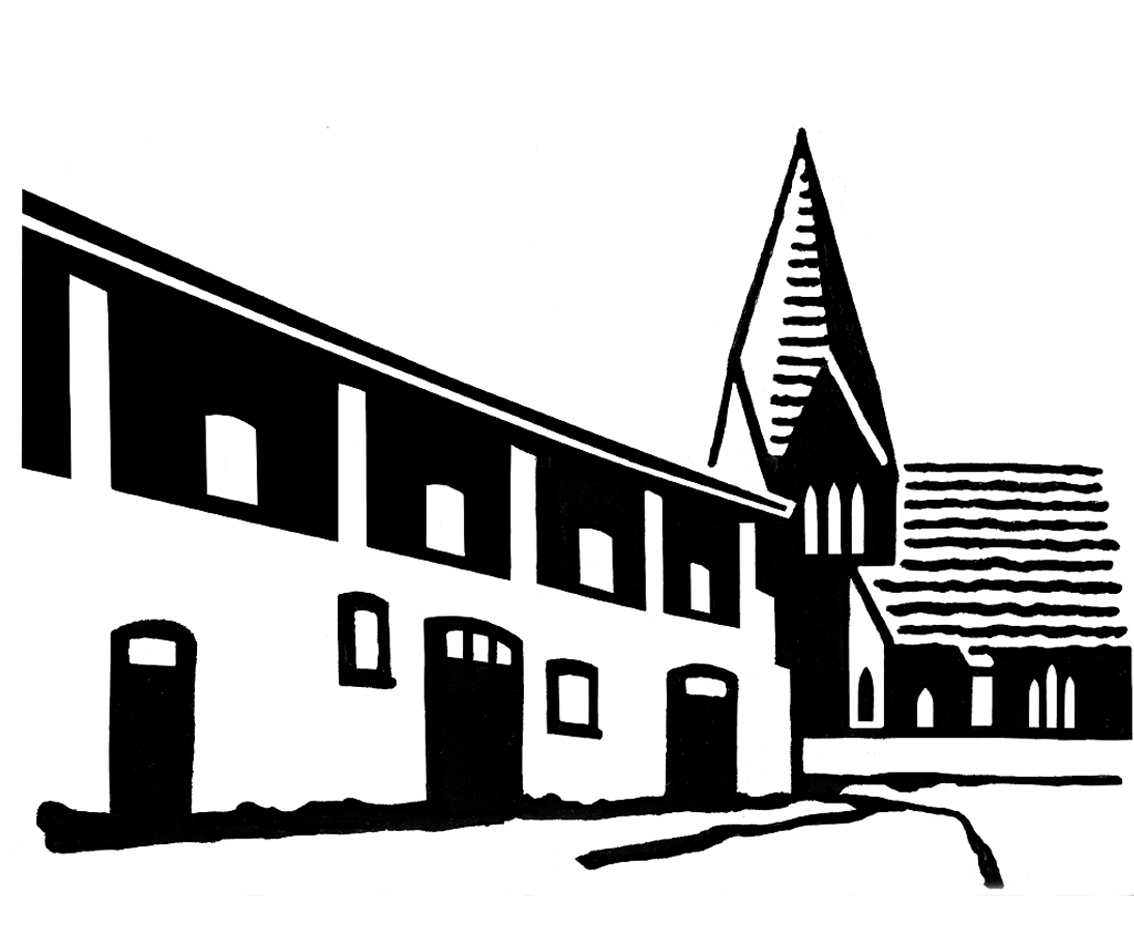 Friedrich Heilmann
Mitglied im Kirchengemeinderat der Ev.-Luth. Kirchengemeinde
Ziel: Kommunikations- und Begegnungszentrum für die Kirchengemeinde und das Dorf
Lichtenhagen Dorf 1.600, gut 750 Jahre altes KirchdorfElmenhorst 2.600 Einwohner
Kirchengemeinde 900 Mitglieder 

Pfarrscheune
EG und OG je 400 m²
CO2-arm im Betrieb
barrierefrei
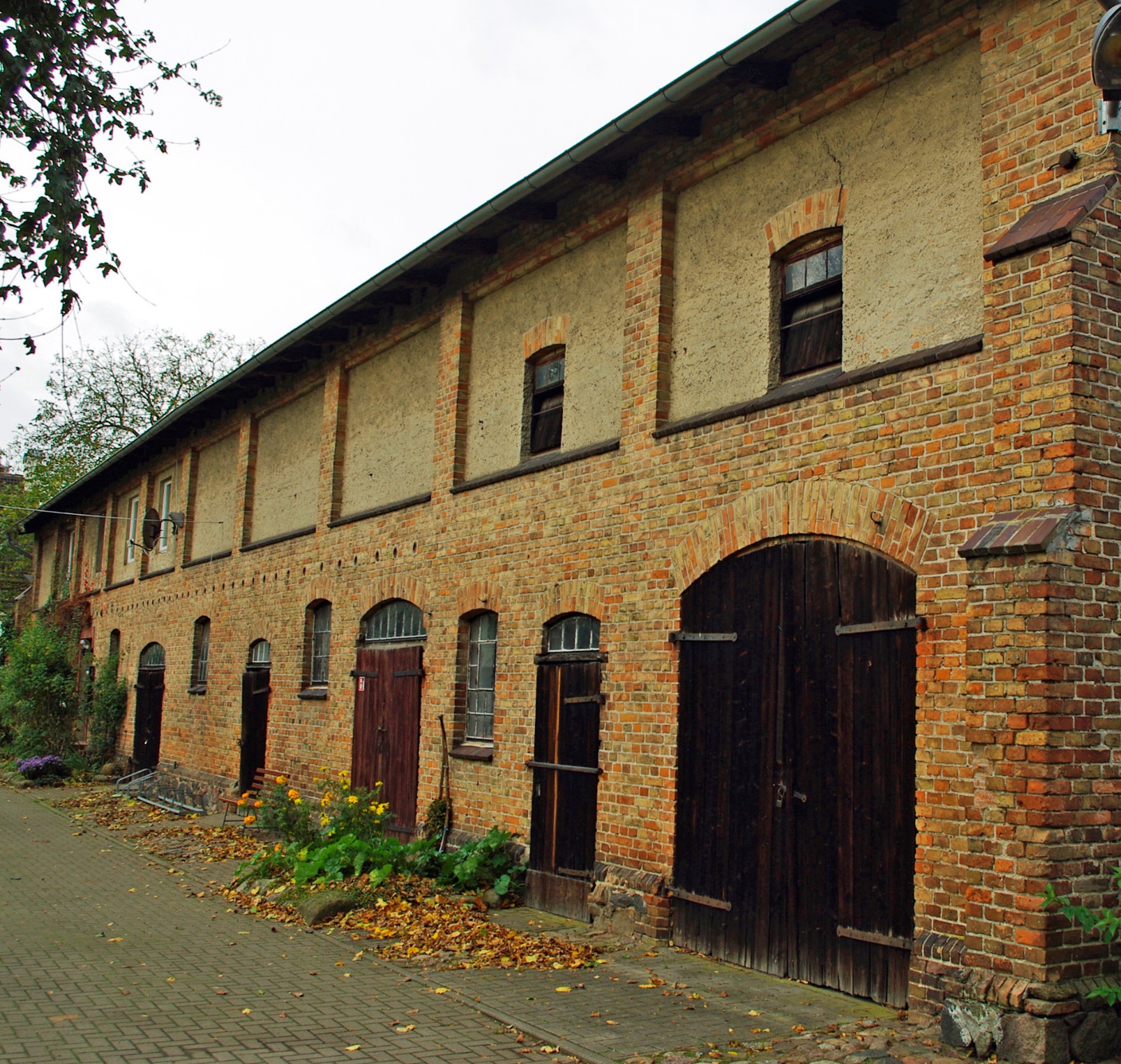 Scheune von 1895
Haus im Haus
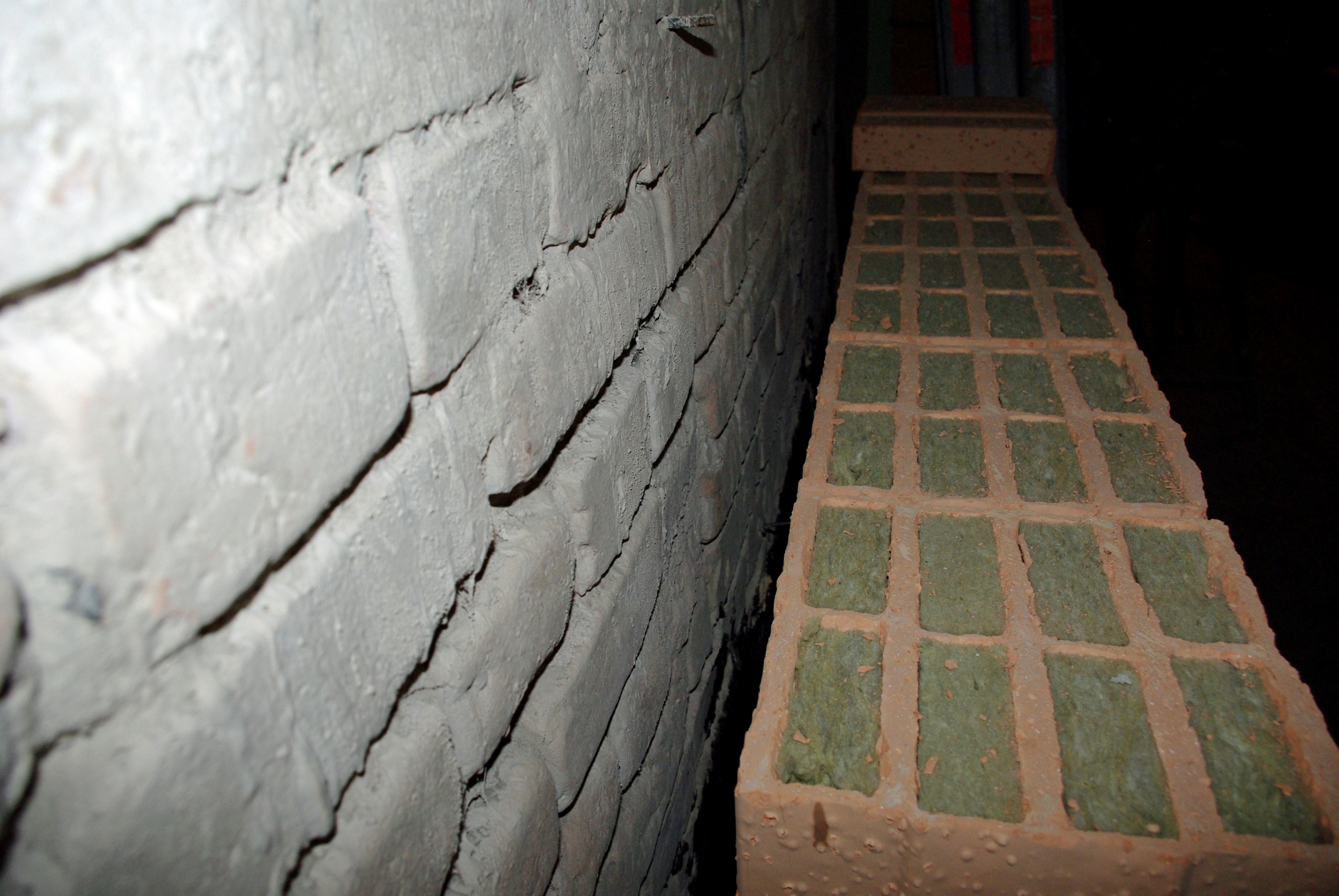 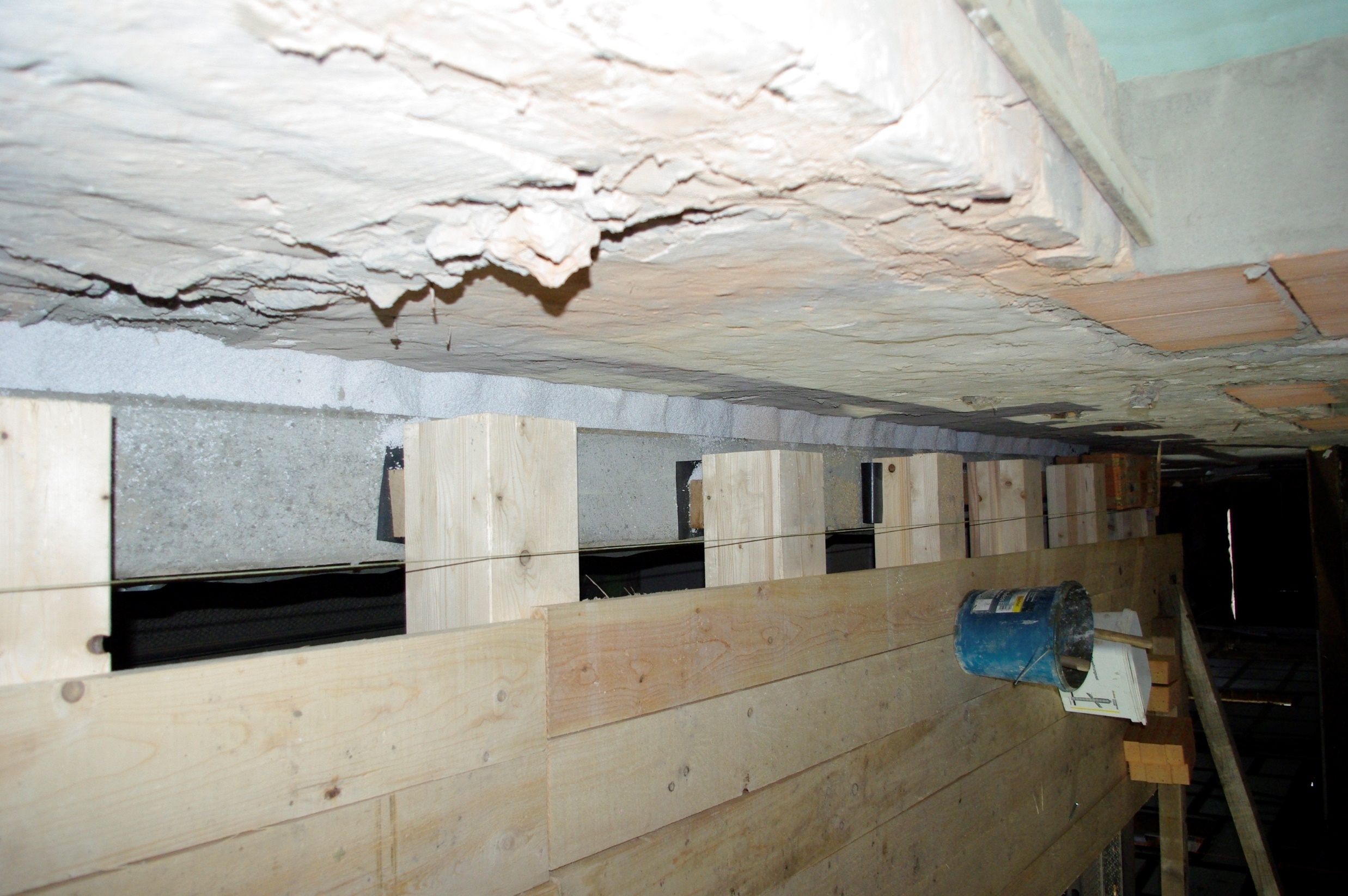 Dachdämmung, 30 cm Holzfaser eingeblasen
Erdwärme, Fußbodenheizung
Wärmepumpe
Steuerungs-Apps
Energie – Sunny-Home-Manager - App
Heizung – Vaillantsteuerungs-App
Licht und Raumtemperatur – Gira-Smart-Home App und in allen Gruppenräumen LED-Licht dimmbar
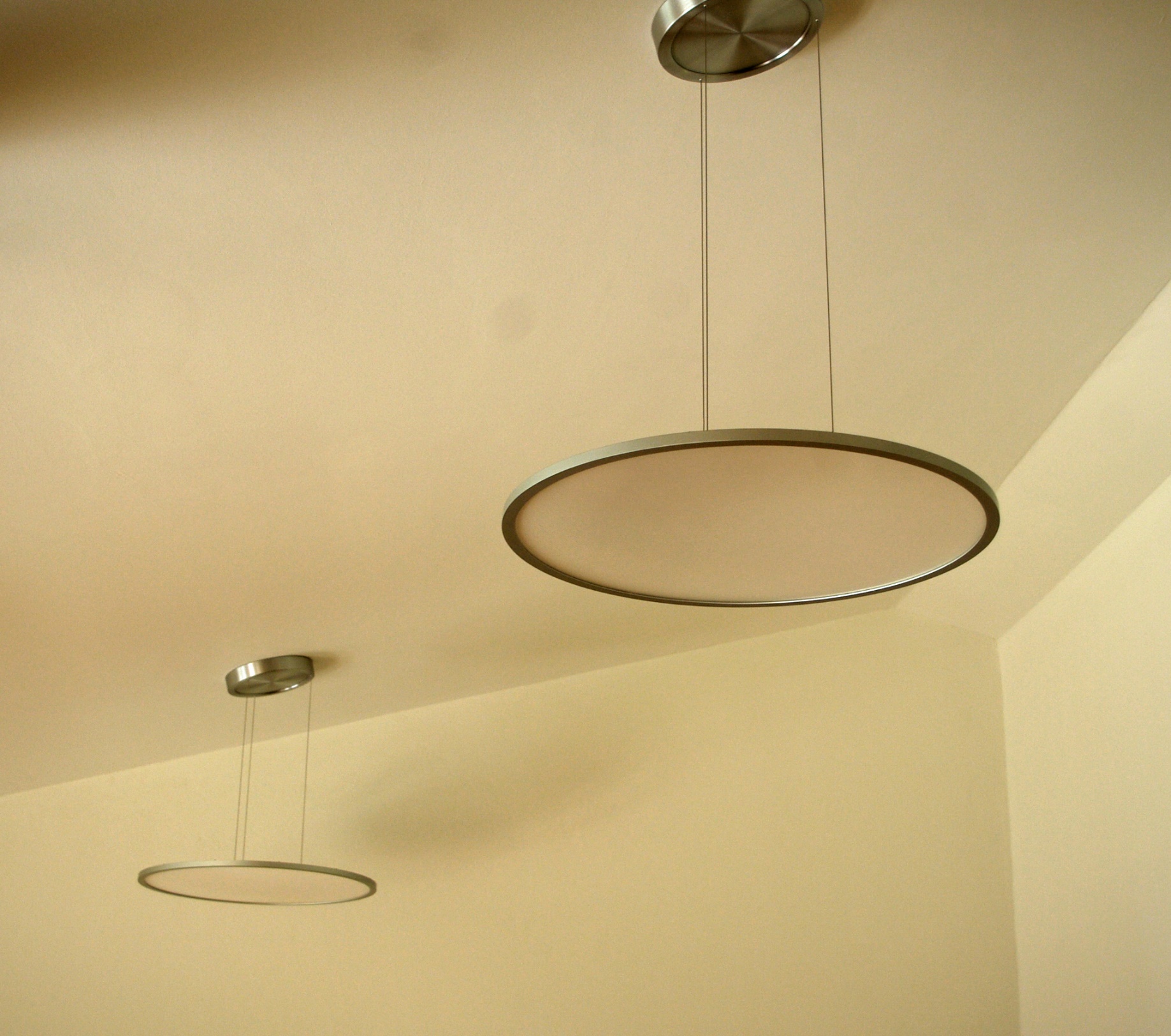 LED Beleuchtung
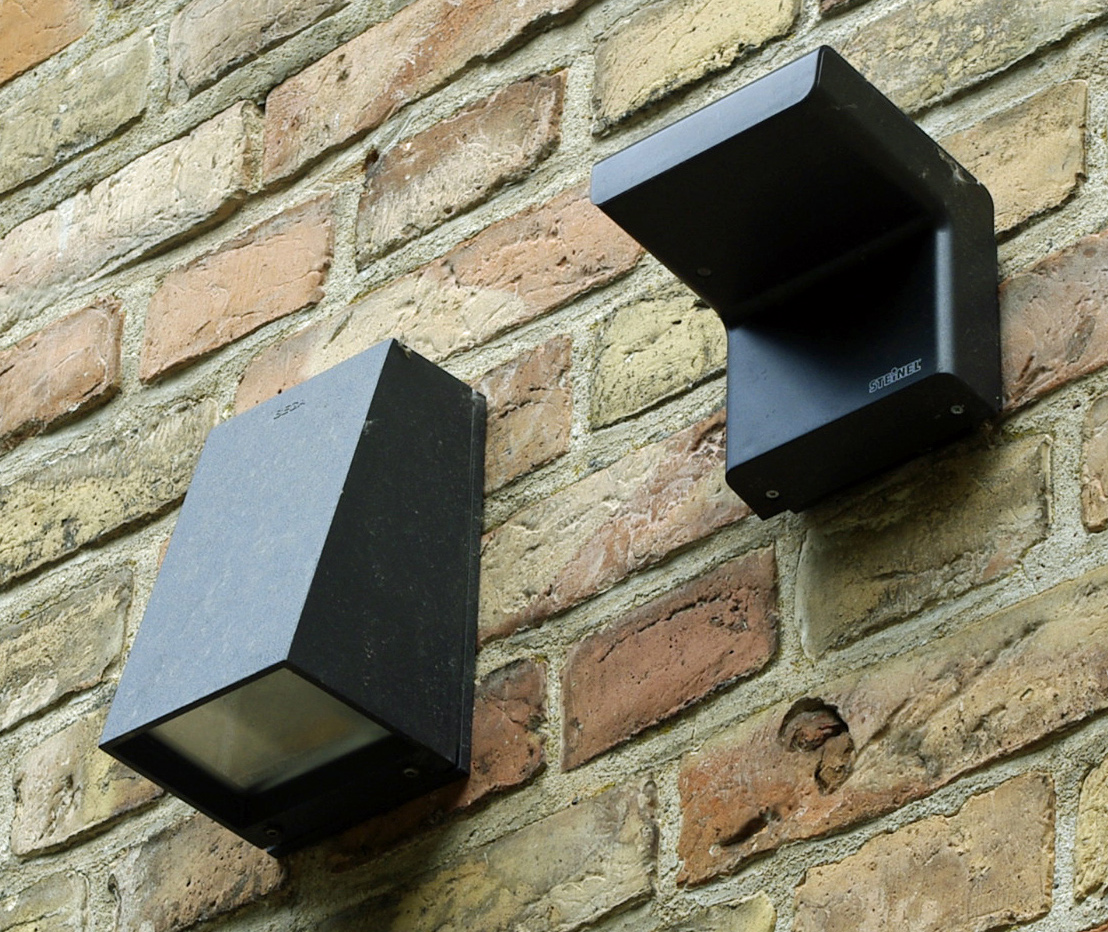 warmweißes, UV-freies Licht mit einer 
Farbtemperatur unter 3220 Kelvin 
(entspricht 900 nm)
Widerstände bei der Realisierung
Planung ab 2010
Kommune hatte schon ein Begegnungszentrum im Nachbarort
verhaltene Unterstützung vom Kirchenkreis
Finanzierung lange unklar
erstes Geld ab 2017 in Aussicht
gemeindeeigene Skepsis, ob das nicht zu groß wird
Begünstigende Faktoren
Scheunenbauausschuss: Wir waren uns einig im Ziel.
Förderverein
Architekt „tickte“ richtig
Gemeindeberatung
offensive Informationspolitik
Baustellenführungen
keine Kampfabstimmungen
Spendenlauf Grundschule
Gemeindeversammlungen
volle Unterstützung vom Kirchenkreis
Finanzierung
Gesamt mit Planungskosten:2.013.945,76
So sieht es jetzt aus